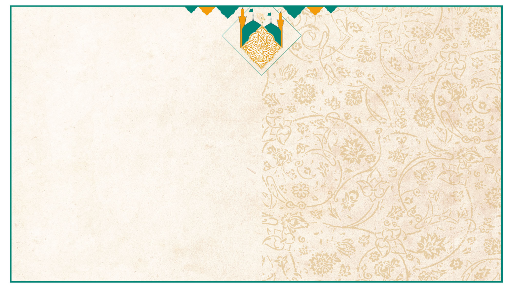 بسم الله الرّحمن الرّحیم
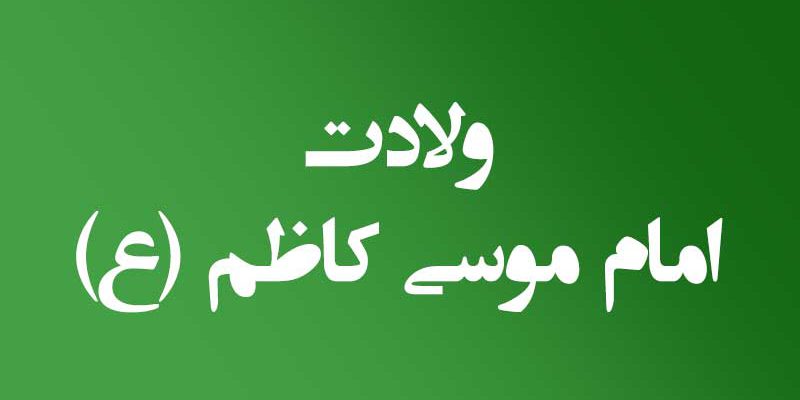 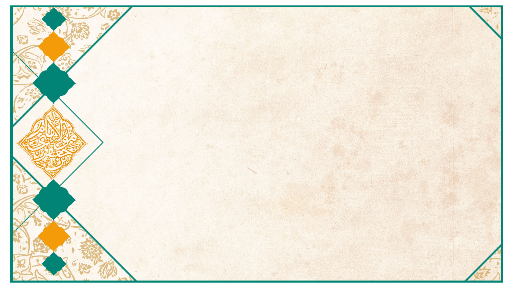 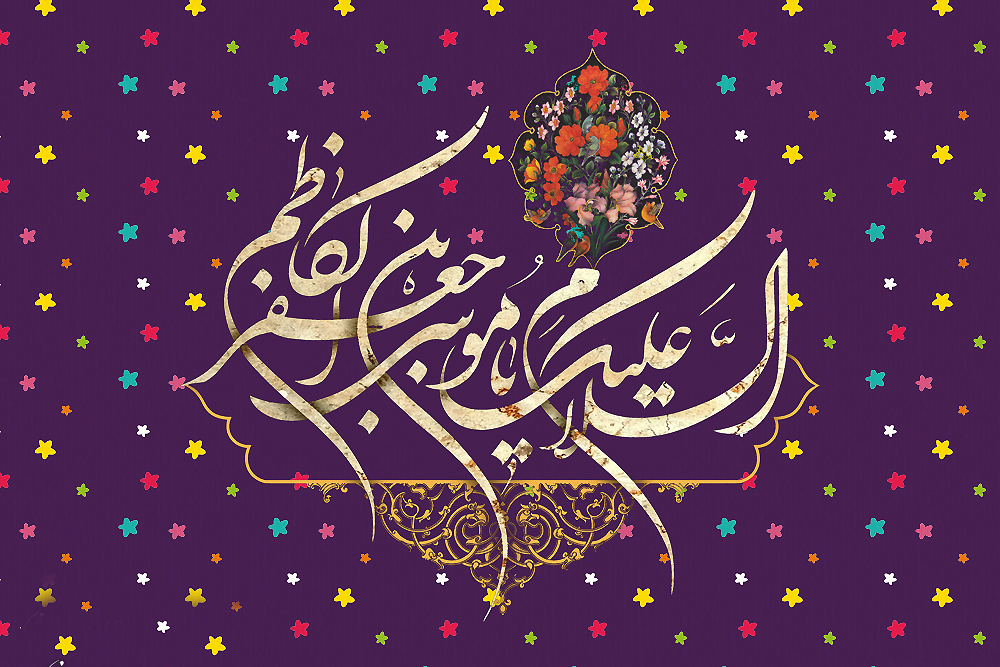 ولادت امام موسی کاظم علیه السلام مبارکباد
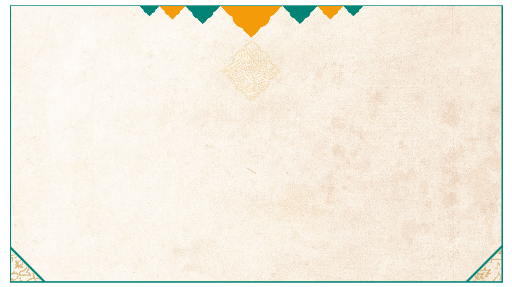 ولادت امام موسی کاظم علیه السلام :
امام موسی کاظم (ع)، در نیمه ماه ذی الحجه در سال 128 قمری در روستای «اَبواء» ، میان مکه و مدینه، متولّد گردید. آن حضرت در سن 20 سالگی ، پس از شهادت پدرش امام صادق (ع) ، مسئولیت هدایت امت اسلامی را بر دوش گرفت. امام در طول 35 سال امامت خویش (سالهای  148 تا 183 ه ق ) به اشکال مختلف ، نظام ایده آل سیاسی و اجتماعی اسلام را برای مردم تبیین می کرد. ایشان با جمع روایات و احادیث و احکام  به احیای سنن پیامبر اکرم(ص) و پدران گرامی خود می پرداخت، و آنچه را که در پدرش، امام صادق (ع)، نظم و استحکام یافته بود را حفظ و تقویت می کرد و در راه انجام وظایف الهی تا آنجا کوشید که جان خود را فدای آن ساخت.
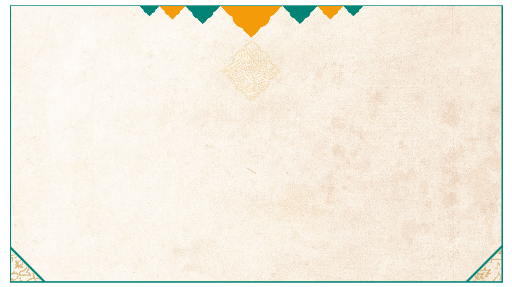 به نظر می رسد که روستای ابواء واقع در بین مکه و مدینه بیش از سایر اماکن قافله های حجاج اهل بیت را به سوی خود جلب می کرد زیرا آرامگاه مادر پیامبر آمنه دختر وهب در آنجا قرار داشته است.
در راه بازگشت از حج بیت الله الحرام (بحارالانوار، ج 48، ص 4، المحاسن، ج 2، ص 418) قافله امام ابو عبدالله الصادق (علیه السلام) در این روستا توقف کرد. آن روز بنابر مشهورترین روایات 7 صفر سال 128 هـ .ق بود که امام برای میهمانانش سفره غذا گسترده بود که پیکی از جانب زنانش به سوی او آمد تا مژده ولادت خجسته فرزندش را به وی برساند.
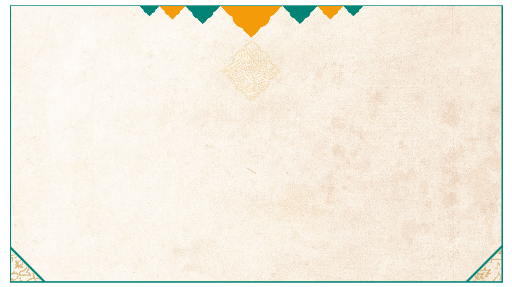 در روایتی که از منهال قصاب نقل کرده اند آمده است :
«به قصد مدینه از مکه بیرون شدم و همین که به ابواء رسیدم شنیدم که امام صادق (علیه السلام) صاحب فرزند شده است . من زودتر از آن حضرت به مدینه وارد شدم و ایشان یک روز پس از من به مدینه رسید . ایشان (به خاطر ولادت نوزاد) سه روز به مردم طعام داد و من نیز یکی از کسانی بودم که بر سفره طعام امام حاضر می شدم و چنان غذا می خوردم که تا روز بعد نیازی به غذا نداشتم و روز بعد باز بر سفره او حاضر می شدم . من سه روز از طعام آن حضرت خوردم و تا فردا هیچ غذایی نمی خوردم».
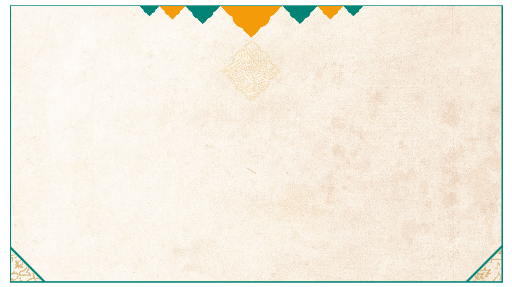 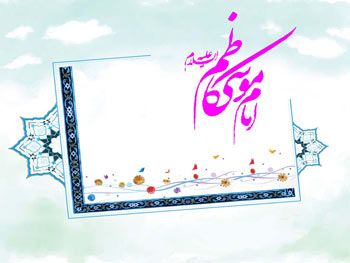 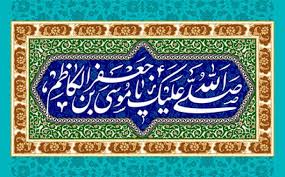 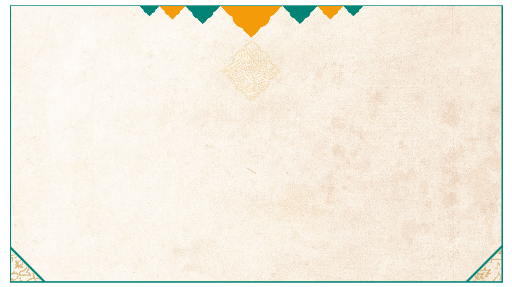 امامت :حضرت موسی کاظم علیه السلام ، از 21 سالگی، رهبری مسلمانان را برعهده گرفتند و تا زمان شهادت، 35 سال رهبر مردم بودند. به ایشان، به دلیل خوبی هایی که داشتند، لقب هایی چون کاظم (کسی که خشم خود را کنترل می کند)، صابر (صبر کننده)، صالح (درستکار) و امین داده اند. ایشان یک لقب مهم دیگر هم به نام باب الحوائج دارند. این لقب، به این معناست که اگر کسی خواسته و آرزویی از خداوند داشته باشد، با توسل و واسطه قرار دادن امام کاظم علیه السلام می تواند به آرزوی خود برسد.
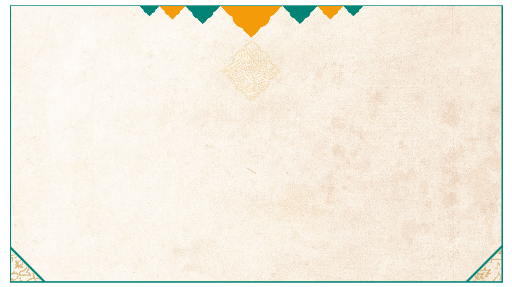 القاب و کنیه امام موسی کاظم(ع( :
مهم ترین و معروف ترین لقب امام موسی کاظم علیه السلام ، «کاظم» است. کظم به معنی بیرون آمدن نَفَس است. کَظوم کسی است که نَفَس خود را حبس می کند و این کنایه از سکوت است و کاظم یعنی فرو خورنده خشم و غضب. از دیگر القاب آن حضرت می توان به عالم، صالح، باب الحوائج، صابر، امین و زین المجتهدین اشاره کرد. مهم ترین کنیه آن حضرت عبدصالح و ابوالحسن می باشد که در میان اهل حدیث به ابوالحسن اول معروف است.
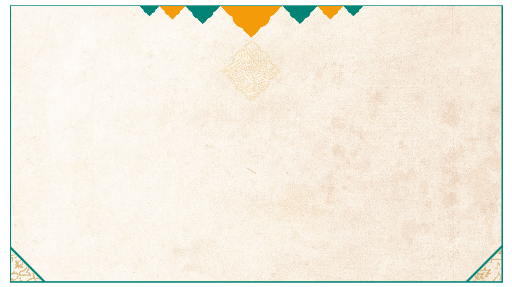 کودکی امام موسی کاظم(ع(:
امام موسی کاظم علیه السلام از همان کودکی در مجلس درس پدر، که مؤسس و رئیس دانشگاه جعفری است، شرکت و جانش را از سرچشمه علوم و معارف اصیل اسلامی سیراب می کرد و در بحث های علمی شرکت می جست و در عین ناباوری اطرافیان، فردی کهنه کار و قوی، اهل بحث و منطق و قادر به اثبات مباحث دشوار و معضل علمی بود و این موجب محبوبیت آن حضرت نزد امام جعفر صادق علیه السلام و اصحاب گردیده بود. مسئله امامت این کودک بعد از امام جعفر صادق علیه السلام و جانشینی رسول الله صلی الله علیه و آله وسلم و هادی و راهنما بودن او محبوبیتی مضاعف نزد پدر به وجود آورده بود.
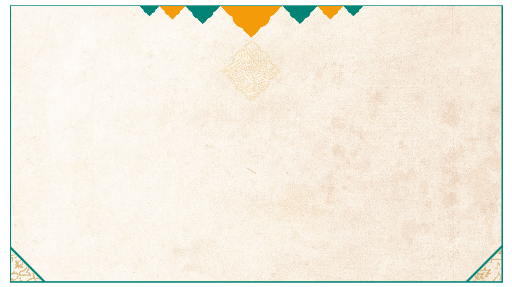 جوانی امام و کار و اشتغال:
امام موسی کاظم علیه السلام با این که وضع مالی امام جعفر صادق علیه السلام بد نبود و او می توانست راحت و بی غم زندگی کند و آسان بخورد و بپوشد و روزگار بگذراند، در جوانی در مزرعه پدر کار می کرد و با دیگر کارگران، دوش به دوش، در برابر آفتاب به کشاورزی می پرداخت ناگفته نماند این امر سبب نمی شد که او خود را از شرکت در مجالس درس پدر محروم کند یا لطمه ای به دیگر وظایف او وارد آورد.
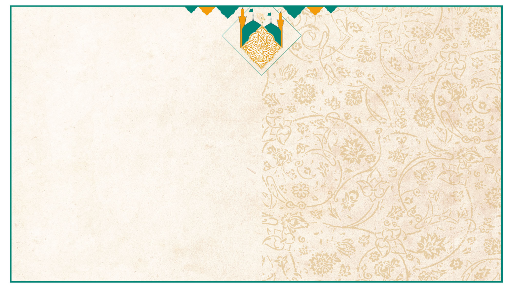 شهادت پدر و امامت آن حضرت:
امام موسی کاظم علیه السلام بیست سال از دوران زندگی پدر را درک کرد که برای او بسیار گران قدر و پر ارج بود. محضر پدر برای او از آن بابت ارزنده بود که او قدر پدر، امام و استاد خود را می شناخت و چه بهره ها که از اشراقات آن استاد و پدر گرامی برای او حاصل نمی شد. منصور عباسی که زنده بودن امام جعفر صادق علیه السلام را سدی برای خود می دانست به طراحی نقشه قتل آن حضرت پرداخت و به حضرت زهر خورانید. امام پس از خوردن زهر بیمار و بستری شد و در فاصله اندک به دیدار اجداد پاکش شتافت و سکان امامت را به امام موسی کاظم که بیست سال بیشتر نداشت سپرد. امام کاظم علیه السلام نیز همان راه و روش پدر را تعقیب کرد.
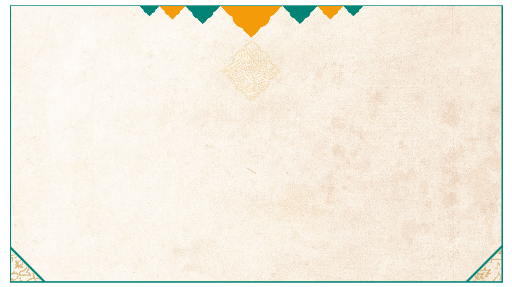 شخصیت اخلاقی:
او در علم و تواضع و مكارم اخلاق و كثرت صدقات و سخاوت و بخشندگی ضرب المثل بود. بدان و بداندیشان را با عفو و احسان بیكران خویش تربیت می فرمود. شبها بطور ناشناس در كوچه های مدینه می گشت و به مستمندان كمك می كرد. مبلغ دویست، سیصد و چهارصد دینار در كیسه ها می گذاشت و در مدینه میان نیازمندان قسمت می كرد. صرار (كیسه ها) موسی بن جعفر در مدینه معروف بود. و اگر به كسی صره ای می رسید بی نیاز می گشت معذلك در اطاقی كه نماز می گذارد جز بوریا و مصحف و شمشیر چیزی نبود.
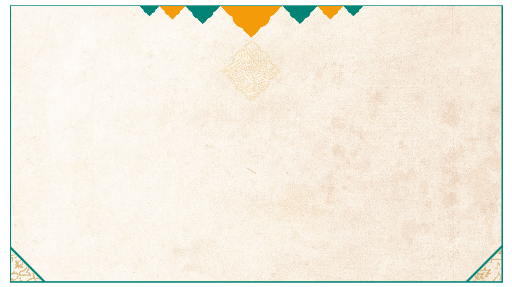 نجمه همسر امام:
نجمه، مادر بزرگوار امام رضا (علیه السلام) و از زنان مؤمنه، پارسا، نجیب و پاكیزه بود. حمیده، همسر امام صادق (علیه السلام)، او را كه كنیزى از اهالى مغرب بود، خرید و به منزل برد.
نجمه در خانه امام صادق (علیه السلام)، حمیده خاتون را بسیار احترام مى كرد و به خاطر جلال و عظمت او، هیچ گاه نزدش نمى نشست! روزى حمیده در عالم رویا، رسول گرامى اسلام (صلی الله علیه وآله) را دید كه به او فرمودند: اى حمیده! نـجـمـه را به ازدواج فرزند خود موسى درآور زیرا از او فرزندى به دنیا خواهد آمد كه بهترین فرد روى زمین باشد. پس از این پیام، حمیده به فرزندش امام كاظم (علیه السلام) فرمود: پسرم! نـجـمـه بانویى است كه من هرگز بهتر از او را ندیده ام، زیرا در زیركى و محاسن اخلاق، مانندى ندارد.
 من او را به تو مى بخشم، تو نیز در حق او نیكى كن. ثـمـره ازدواج امـام مـوسـى بـن جعفر (علیه السلام) و نجمه، نورى شد كه در شكم مادر به تسبیح و تهلیل مـشـغـول بـود و مـادر از آن، احـسـاس سنگینى نمى كرد وچون به دنیا آمد، دست ها را بر زمین گذاشت، سر را به سوى آسمان بلند كرد و لب هاى مباركش را به حركت درآورد: گویا با خدایش راز و نیاز مى كرد. پس از تولد امام هشتم (علیه السلام)، این بانوى مكرمه با تربیت گوهرى تابناك، ارزشى فراتر یافت.
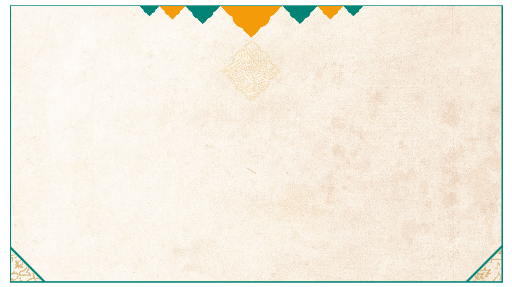 فرزندان امام:
بنا به گفته شیخ مفید در ارشاد امام موسی كاظم (علیه السلام) سی و هفت فرزند پسر و دختر داشت كه هیجده تن از آنها پسر بودند و علی بن موسی الرضا (علیه السلام) امام هشتم افضل ایشان بود. از جمله فرزندان مشهور آن حضرت احمد بن موسی و محمد بن موسی و ابراهیم بن موسی بودند. یكی از دختران آن حضرت فاطمه معروف معصومه سلام الله علیها است كه قبرش در قم مزار شیعیان جهان است. عدد اولاد آن حضرت را كمتر و بیشتر نیز گفته اند.
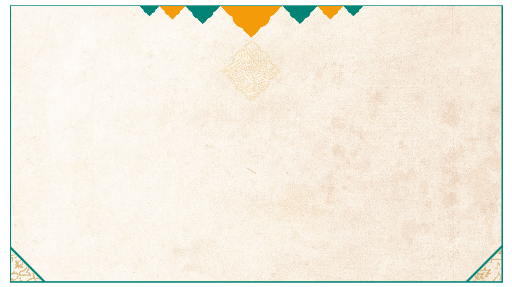 تأثیر علمی آن بزرگوار:
امام هفتم (علیه السلام) با جمع روایات و احادیث و احكام و احیای سنن پدر گرامی و تعلیم و ارشاد شیعیان، اسلام راستین را كه با تعالیم و مجاهدات پدرش جعفر بن محمد (علیه السلام) نظم و استحكام یافته بود حفظ و تقویت كرد و علی رغم موانع بسیار در راه انجام وظایف الهی تا آنجا پایداری كرد كه جان خود را فدا ساخت.
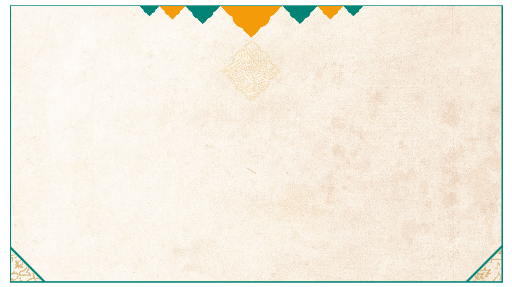 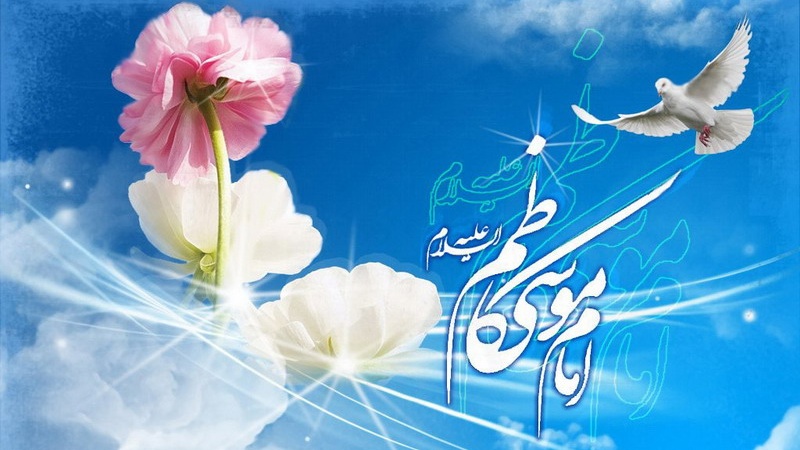 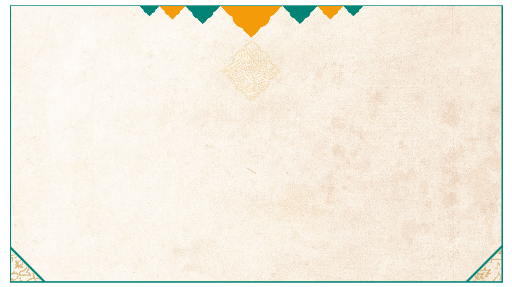 زمام داران عصر امام موسی کاظم(ع(:
مدت امامت، امام موسی کاظم علیه السلام 35 سال بود. امامت آن امام مصادف با زمام داری غاصبانه چهارتن از بنی عباس بود که عبارتند از منصور، مهدی، هادی و هارون. امام علیه السلام مدت ده سال از امامت خود را در عصر منصور گذراند. منصور عباسی از متعصب ترین دشمنان خاندان علی علیه السلام و در کینه و حسادت بی مانند بود. ده سال دوم امامت آن حضرت در عصر مهدی عباسی گذشت که اهانت هایی نیز به امام روا داشت و چهارده سالِ آخر امامت را نیز در عصر هارون سپری کرد که سخت ترین دوره زندگانی و دوران حبس امام بود.
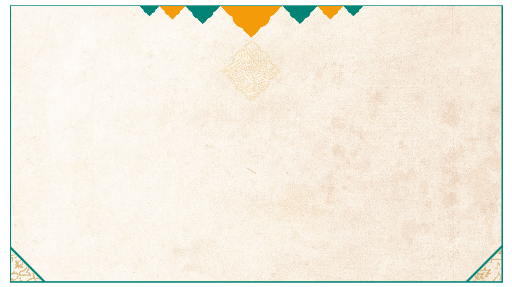 دوران زندگی امام کاظم (ع) ، مقارن با حکومت چند تن از خلفای بنی عباس بود. در دورانی که استبداد و ستمگری حاکمان عباسی ، به اوج خود رسیده بود. امام کاظم (ع) در برابر ظلم و ستم هایی که از سوی خلفای عباسی صورت می گرفت؛ ساکت نمی نشست، بلکه از راههای گوناگون با حکومت آنان مخالفت کرد. همین امر موجب شد که بیشتر دوران زندگی امام کاظم (ع) از مردم به دور باشد؛ در تبعید و یا در زندان! ‏ علت این امر هم ثبات و استقرار حکومت عباسیان بود. در حالی که تا پیش از آن، در زمان امام باقر(ع) و امام صادق(ع)؛ حکومت عباسی لرزان و ناپایدار بود و نمی‏توانستند امامان را تحت نظر بگیرند، یا مشکل حادّی برای آنها به وجود بیاورند. اما در زمان امام کاظم (ع) حکومت آنان ثبات یافت و گسترش پیدا کرد و توانستند بر مردم بطور کامل مسلط شوند و امام را نیز مورد ستم قرار دهند. البته این ظلم و ستم‏ های بی شماری که بر امام می رفت، مانع هدایت گری ایشان نمی‏ شد. امام کاظم (ع) در فرصتهای مناسب گفتارهای بیدارگرانه خود را به گوش حُکام ظالم می رساند. در یکی از نامه های هشداردهنده امام که از زندان به کاخ هارون ارسال نموده ، چنین آمده است: "هر روز که از این روزهای سخت بر من می گذرد، یکی از روزهای خوشی تو هم سپری می شود، تا روزی برسد که من و تو در یک جا به هم برسیم. آنجا که اهل باطل به زیانکاری خود واقف خواهند شد."
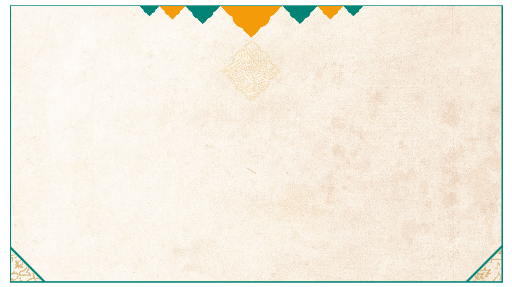 استناد به آیه مباهله:
هارون را اصرار بر این مسئله بود که بنی عباس از نظر وراثت به مقام خلیفگی پیامبر سزاوارترند؛ زیرا عباس جدّ اصلی اینان عموی پیامبر بود. غافل از آن که مسئله امامت عهدی الهی است، نه منصبی مالی و ارثی. امام موسی کاظم علیه السلام نیز در مقام استدلال و اثبات حقانیت خود به آیه مباهله استناد می کرد که در آن رسول خدا صلی الله علیه و آله وسلم ، علی علیه السلام و خاندان او، فاطمه علیهاالسلام و حسن علیه السلام و حسین علیه السلام ، را نفس و جان خود معرفی کرد.
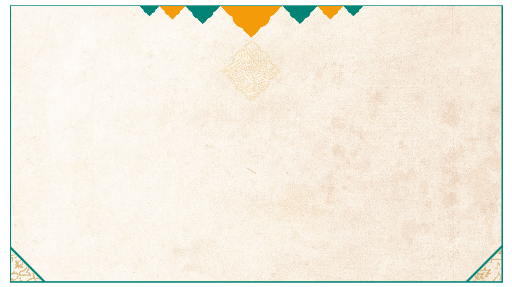 ادامه نهضت علمی و فرهنگی:
امام موسی کاظم علیه السلام پس از پدر نهضت علمی او را دنبال کرد و پیروانش را که پراکنده شده بودند، از نو گرد هم آورد و به مجلس درس آنها سر و سامان داد. البته وضعیت برای این اقدام امام مساعد نبود، اما او از هر فرصت و امکانی برای تحقق این هدف سود می جست و لحظه ای از تلاش و کوشش باز نایستاد و در راه تکامل جنبش علمی و نهضت فرهنگی اسلام تلاش کرد و صدها محدّث و مفسر و مبلّغ تربیت نمود و به کمک آنها توانست از مکتب تشیع پاسداری کند و حرکت آن را تداوم بخشد.
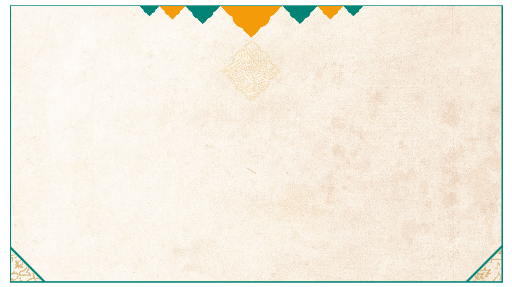 زندگی مورد نظر:
امام موسی کاظم علیه السلام هم چون جد بزرگوارشان امام سجاد علیه السلام در قالب دعاهایی به هدایت و آموزش مردم می پرداختند. آن حضرت در دعاها و اعمال ماه رجب نوع زندگی مطلوب و هدفمند را به زیباترین بیان به تصویر کشیده اند: «خدایا، از تو می خواهم که زندگی مرا، زندگی پاک و پاکیزه ای قرار دهی، به من گشایش و فراخی و نیز آزادی ورهایی عنایت کنی؛ به من آن زندگانی بخشی که در آن امنیت و تندرستی همراه با فروتنی و قناعت و سپاس گزاری باشد و عافیت و پرهیزکاری و پایداری در آن موج زند».
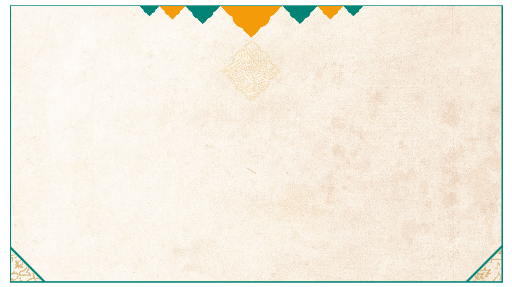 توصیه امام به تفریحات سالم:
امام موسی کاظم علیه السلام با بیانی الهام گرفته از وحی الهی، در سفارش به مناجات و عبادت خداوند می فرمایند: «بکوشید که اوقات خود را به چهار بخش تقسیم کنید: بخشی را برای مناجات با خدا، بخشی را برای امور زندگی، و ساعتی را برای معاشرت با دوستان و افراد مطمئن ـ کسانی که عیب های شما را به شما بشناسانند و در نبود شما، دوستدار شما باشند ـ و بخشی را هم برای تفریحات و لذت های حلال خالی کنید که به وسیله این تفریحات حلال است که می توانید سه برنامه قبلی را درست انجام دهید».
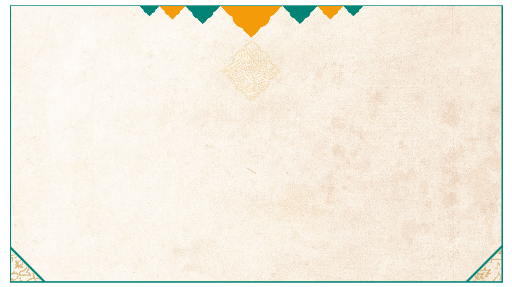 معرفی حضرت از زبان خود:
روزی امام موسی کاظم علیه السلام از مسجدالحرام برخاست که بیرون رود. وقتی سوار مرکب شد و حرکت کرد، فردی از دیدن شکوهش متحیر شد و پرسید: تو که ای؟ امام علیه السلام فرمودند: «اگر نسب مرا می پرسید من فرزند محمدمصطفی صلی الله علیه و آله وسلم حبیب خدایم. از نسل اسماعیل ذبیح اللّه و فرزند ابراهیم خلیل هستم. اگر از شهر من می پرسی، من اصالتا از شهر و دیاری هستم که واجب است مسلمانان در طول عمر یک بار برای انجام وظیفه [گذاردن حج و مناسک] بدان جا آیند. اگر از مفاخر من می پرسی، از خاندانی هستم که بینیِ گردن کشان و ستمگران را به خاک مالیده، باعث شدند مردم راه هدایت را بشناسند و به سوی توحید روی آرند. اگر شهرت مرا خواهی، من از آل محمدم که خدای دستور داده است که در نماز بر ما درود فرستند».
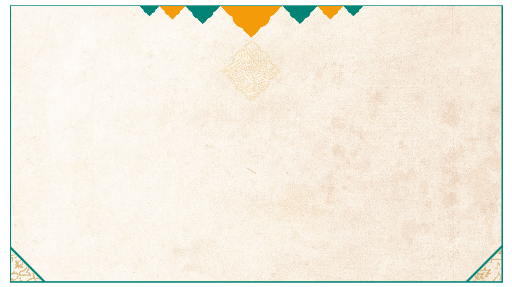 هدایت اهل فسق به دست امام(ع):
روزی حضرت موسی بن جعفر علیه السلام از جلو خانه «بُشْر» می گذشت. صدای ساز و آواز شنید. از خدمت گزاری که برای کاری به دَرِ خانه آمده بود سؤال کرد: «صاحب تو آزاد است یا بنده؟» خدمت گزار گفت: مولای من آزاد است. حضرت فرمود: «راست گفتی، اگر او بنده بود از خدا پروا می کرد و چنین نمی کرد». وقتی خادم داخل خانه شد بُشْر علت تأخیر او را جویا شد. او هم ماجرا را نقل کرد. از شنیدن ماجرا در بُشْر تحولی رخ داد. با پای برهنه بیرون دوید و خود را به حضرت موسی بن جعفر علیه السلام رسانده، عذرخواهی کرد و بعد از گریه و زاری در حضور مبارک آن حضرت توبه کرد و از اعمال زشت گذشته خود پشیمان شد و بعد از این ماجرا از عابدان و زاهدان روزگار شد.
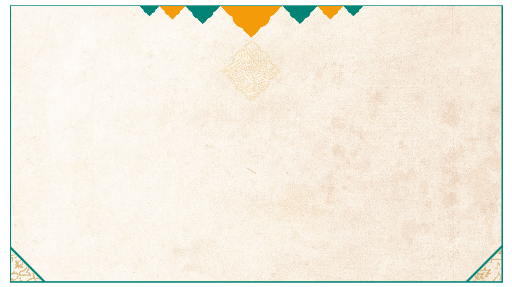 امام کاظم(ع) و حکومت بر دل ها:
هارون الرشید، خلیفه عبّاسی، با این که قدرتمندترین خلیفه عباسی بود از این که می دید مردم احترام فراوانی به امام کاظم علیه السلام می کنند به شدت ناراحت بود و تمام تلاشش این بود که نفوذ معنوی امام علیه السلام را خنثی کند. او از این که می شنید مردم حقوق و مالیت های اسلامی را مخفیانه به موسی بن جعفر علیه السلام می پردازند و با این عمل خود در واقع حاکمیت ایشان را به رسمیّت شناخته، از حکومت عبّاسی بیزاری می جویند، سخت رنج می برد. روی همین اصل بود که روزی هارون امام علیه السلام را کنار کعبه دید و به ایشان گفت: «تو همان هستی که مردم پنهانی با تو بیعت کرده تو را به پیشوایی بر گزیده اند؟ امام فرمودند: «اَنَا اِمامُ القُلُوبِ و اَنْتَ اِمامُ الجُسُوم؛ من بر دل های مردم حکومت می کنم و تو بر تن ها».
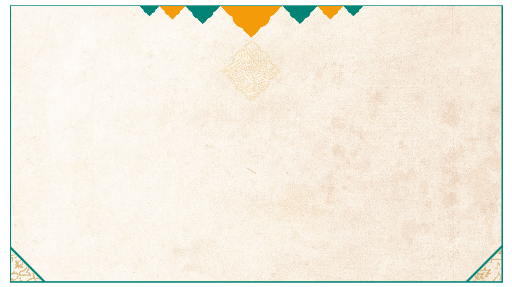 دست گیری حضرت از مستمندان:
آن حضرت تهی دستان مدینه را شناسایی می کرد و شبانه برای آنان پول و چیزهای دیگر می برد و آنان نمی دانستند که این پول ها از جانب کیست.
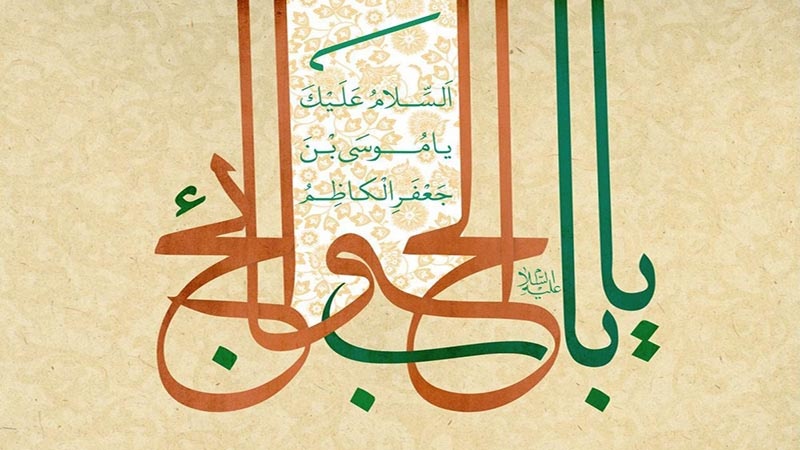 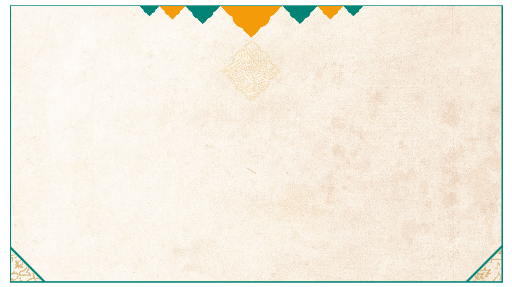 وصیت امام کاظم به فرزندانش:
روزی موسی بن جعفر علیه السلام فرزندانش را احضار کرد و به آنان گفت: «فرزندانم به شما وصیتی می کنم که هرکس آن را به خاطر سپارد هلاک نشود». سپس فرمود: «اگر کسی نزد شما آمد و در گوش راستتان حرف زشتی گفت و سپس در گوش چپتان عذرخواهی کرد و گفت: چیزی نگفته، عذر او را بپذیرید».
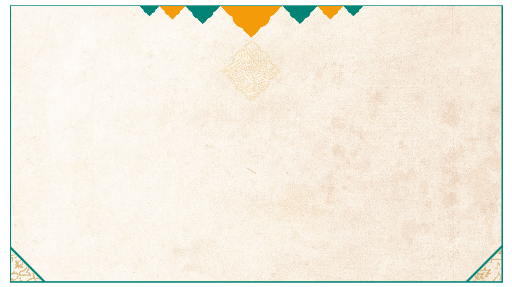 وصایای امام(ع) به هُشام:
امام کاظم علیه السلام به هشام می فرمودند: «ای هشام، امیر مؤمنان علی علیه السلام به یارانش سفارش می کرد و می فرمود: شما را به ترس از خدا در نهان و آشکار و رعایت داد در خشنودی و خَشم... وصیت می کنم. و نیز شما را سفارش می کنم به این که با کسی که از شما بریده بپیوندید و از کسی که به شما ستم کرده گذشت کنید و بر کسی که از شما دریغ داشته ببخشید و باید نظرتان عبرت، و خاموشی تان اندیشه، و سخن تان ذکر خدا و سرشتتان سخاوت باشد؛ زیرا بخیل به بهشت و سخاوتمند به دوزخ نرود».
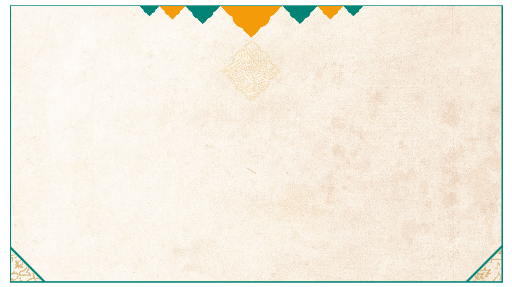 امام را «کاظم» لقب دادند: 
چرا که او همواره بر خشم و غضب خویش غلبه می نمود. سیره امام کاظم(ع) نشان می دهد آنجا که بحث دفاع از دین مطرح است امام تا مرز شهادت پیش می رود و ذره ای تساهل و سازش نمی کند. اما آنچه به عنوان کنترل بر خشم و مدارا در زندگی امام کاظم (ع) وجود داشته و ایشان را به "کاظم" یعنی فرو برنده خشم مشهور ساخت، مربوط به زندگی شخصی و گذشت و ایثار آن حضرت نسبت به مردم است. بزرگواری ، اخلاق پسندیده و رفتار پرجاذبه امام کاظم (ع)‌ به گونه ای بود که حتی ماموران زندان نیز با آنکه افرادی بی رحم و خشن بودند ، تحت تاثیر قرار می گرفتند . یکی از زندانبان بصره به مسئولین خود چنین گزارش داده که:  "بسیار کوشیدم تا موسی کاظم را از هر جهت زیر نظر بگیرم . تا جائیکه مخفیانه به دعاهای او گوش می دادم . اما او دربرابر سختیها و شدائد زندان،  شکیبایی می کرد و تنها از خداوند ، رحمت و مغفرت می طلبید."
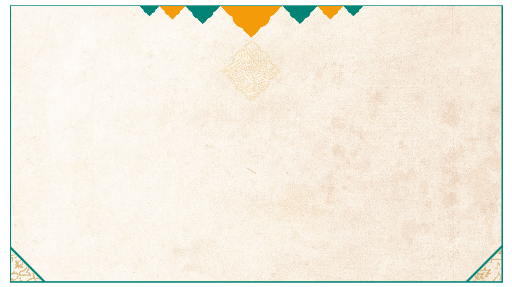 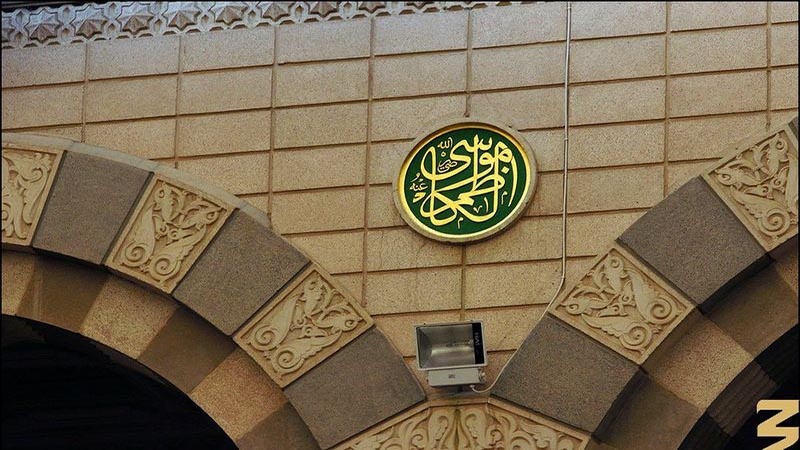 نام امام کاظم (ع) بر دیوار مسجد النبی
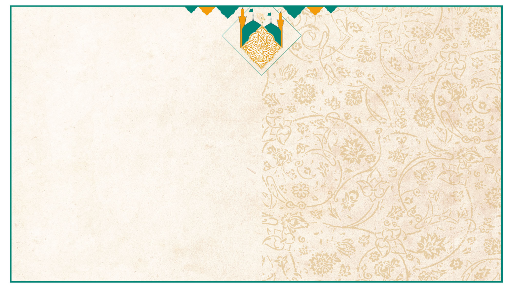 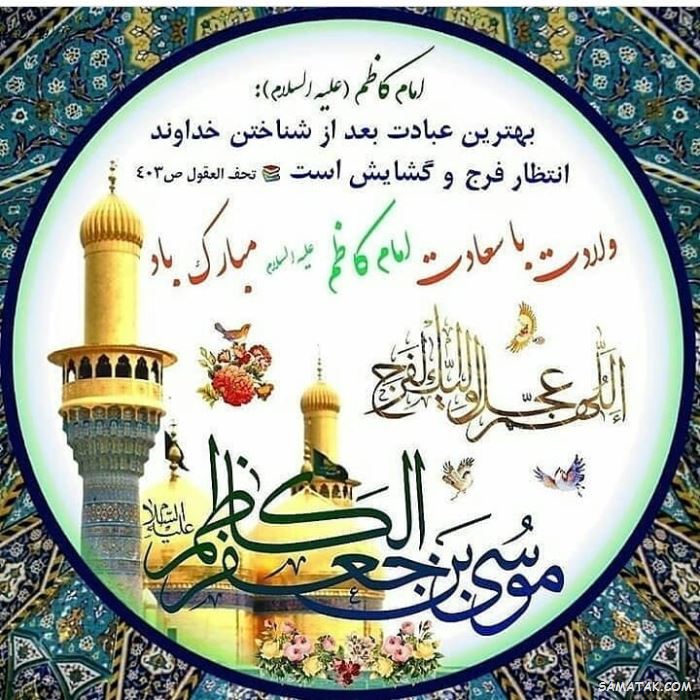 معاونت فرهنگی دانشجوی آموزشکده فنی و حرفه ای شهید بهشتی ارومیه
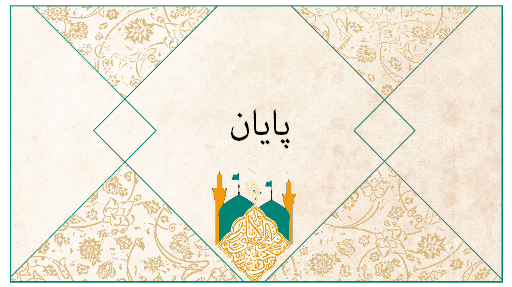